FREE SPEECH LAW AND NORTHERN MICHIGAN UNIVERSITY’S SEXUAL MISCONDUCT POLICY
Northern Michigan University
October 29 – 31, 2018
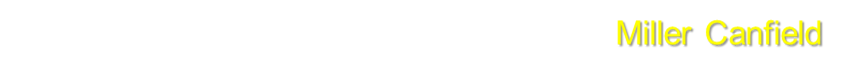 Free Speech
Free Speech is a fundamental right but there are exceptions:
Threats
Fighting words/speech likely to create imminent lawlessness or harm
Obscenity/pornography (unrelated to area of study)
Defamatory comments
Harassment/discrimination/retaliation (focus of today’s discussion)
Free Speech – Guiding Principals:
1.  “A college’s or university’s interest in maintaining a hostile-free learning environment, particularly as it relates to its Title IX funding, is well recognized.  However, the interests of allowing persons to speak freely in the college and university setting are equally as well-established such that the balancing of these interests is not an easy one. . . .”

2.  “The First Amendment and academic freedom must not be used to shield the abuse of a captive audience by racially or sexually derogatory epithets.”

3.  “Speech that rises to the level of harassment – whether based on sex, race, ethnicity, or other invidious premise – in which creates a hostile learning environment that ultimately thwarts the academic process, is speech that a learning institution has a strong interest in preventing.  The line drawn as to whether a professor’s speech rises to this level is to be decided on a case by case basis. . . .”
Discrimination/Harassment and Retaliation Laws Include, Without Limitation:
Title IX of the Educational Amendments of 1972

Title VII of the Civil Rights Act of 1964

Age Discrimination in Employment Act

Pregnancy Discrimination Act

Americans with Disabilities Act

Family and Medical Leave Act

Elliott-Larsen Civil Rights Act

Persons with Disabilities Civil Rights Act

PA 265 of 2018 (Appropriations Boilerplate)

Requires the Title IX coordinator to notify the president and a member of the governing board if allegations against an employee are made in more than one Title IX complaint that results in a finding of no misconduct.
Requires third party review of such investigation.
What are Unlawful 
Discrimination/Harassment and Retaliation?
Discrimination or harassment based on a “protected category” thatinterferes with equal employment opportunities
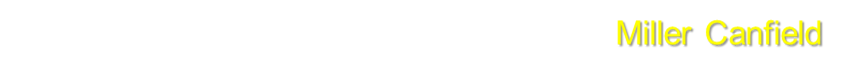 Protected Classifications
Race
Sex
Color 
Religion
National Origin
Ethnicity
Gender
Disabilities
Age
Marital/Family Status
Height/Weight (in Michigan)
Pregnancy
Military Service
Others
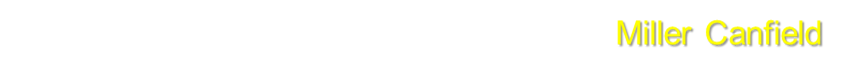 Applicable NMU Policies, Include Without Limitation:
Sexual Misconduct:
“Sexual misconduct is a term that collectively identifies any acts of unwanted or unwelcomed conduct of a sexual nature that occurs without consent: sexual assault, sexual harassment, stalking, dating violence, voyeurism, sex discrimination, domestic violence, and any other conduct of a sexual nature that is nonconsensual.”
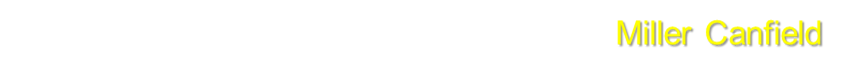 NMU Policies, Cont.
Consensual Relationship:
“University employees (faculty, staff, and student supervisors) who are in a position of authority in such matters as supervising, evaluating, teaching a course and/or advising a student as part of a school program shall not engage in a Consensual Relationship with a student or subordinate.  Should a Consensual Relationship develop while the university employee is in a position of authority, the supervisory authority must be transferred.”
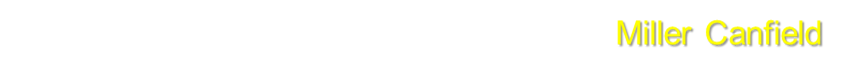 University’s Obligations
Provide a workplace free of discrimination
Ensure that supervisors do not discriminate against subordinates or faculty/staff against students
Ensure that co-workers do not discriminate against one another
Ensure that everyone is treated fairly and consistently across all protected classifications.
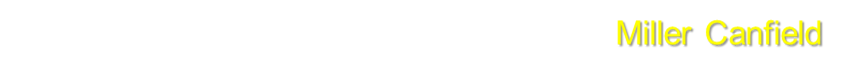 Retaliation
You cannot lawfully retaliate against employees or students who exercise rights protected under the law.
For instance, if an employee or student:
Claims she was sexually harassed;
Files a discrimination complaint;
Complains to co-workers about pay;
Criticizes management style to fellow co-workers;  
You cannot take any adverse action against them based on their exercise of a right
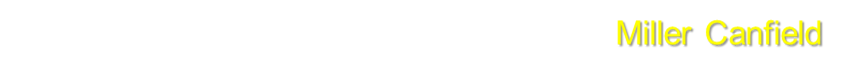 What Is Unlawful Harassment?
Unwelcome conduct based on an employee’s or student’s membership in a protected category that:
Interferes with a student’s educational opportunities
Interferes with an employee’s job performance; or
Creates an intimidating, hostile, or offensive work environment.
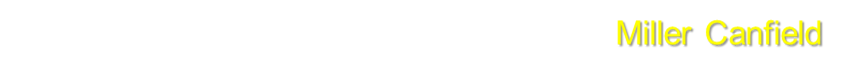 Two Types
Quid Pro Quo

Hostile Environment
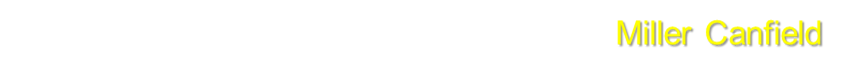 Quid Pro Quo Harassment
Taking any tangible employment action based on an agreement or refusal to engage in sex, dating, etc.
Typically involves a threat or promise of a benefit linked to sex
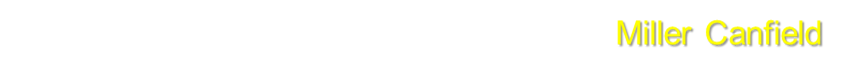 Hostile Environment Harassment
Effect of interfering with person’s work or education; or 
Create an intimidating, hostile, or offensive working or education environment
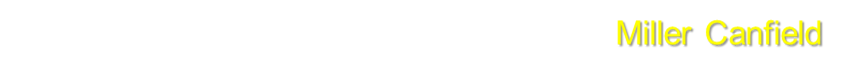 Unwelcome
How do I know if the potentially offensive conduct is unwelcome?
Employee or student complains
Verbal response (or lack of one)
Expression changes
Body language
Avoidance
Note:  The recipient is not obligated to give notice; instead the actor is required to comply with policy and law.
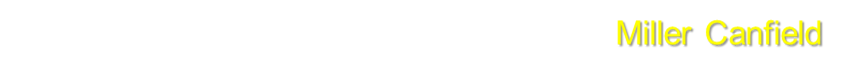 Offensive to Recipient and to “Reasonable Person”
Viewed from the perspective of the victim
Subjective – Was it offensive to the recipient?
Objective – Would a “reasonable person” find it offensive?
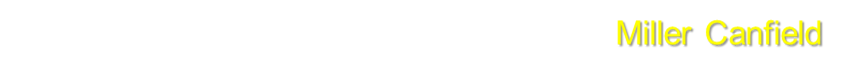 Who Can Be Harassed?
Male harasser, female recipient
Female harasser, male recipient
Harasser of the same sex
Member of protected category: race, religion, nationality, weight, sexual orientation, etc.
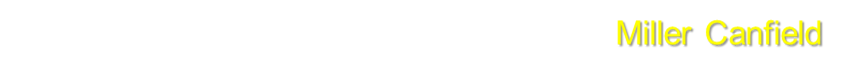 Where Can Harassment Occur?
In the workplace
At work-related events
At any other place if conduct is tied to work
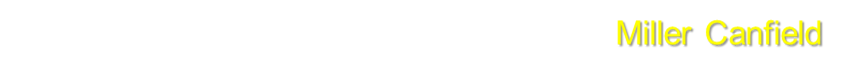 Can You be Individually Liable?
YES
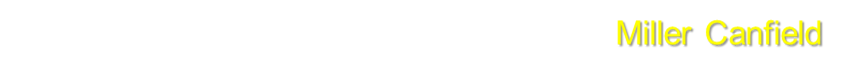 Harassment?
Faculty advisor invited student to his home to write a grant proposal.  After dinner, professor made sexual overtures, kissed student, undressed her, held her down on his bed, said he wanted sex from her for the next year.
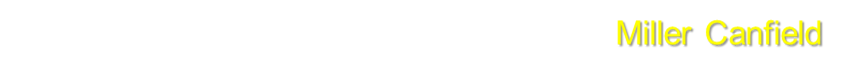 Harassment?
Professor used profanity incessantly in the classroom and was degrading students.
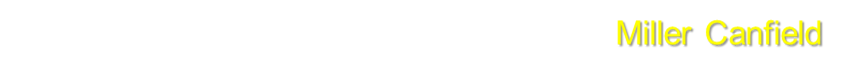 Harassment?
A professor ogles a female student’s chest and makes a sexually suggestive comment.
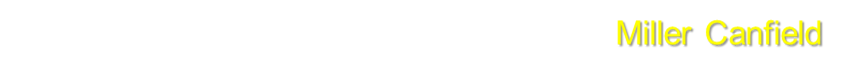 Harassment?
An employee sends his third e-mail to a coworker asking for a dinner date, this time accompanied by cyber flowers.
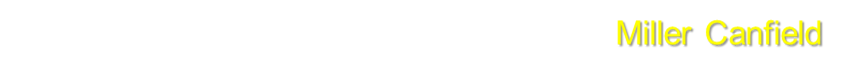 Harassment?
At the end of a private meeting, a professor says to a student:

“Have dinner with me. You know I could help you with your grade.”
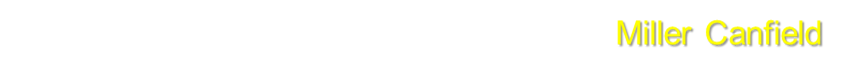 Harassment?
A professor has started dating one of the students in his department.  He goes out of his/her way not to give her/him special treatment or show him/her favoritism.
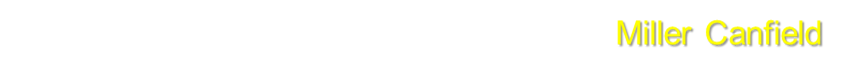 Harassment?
Use of the “N. . . . .” word by the coach of a state university basketball team to motivate players.
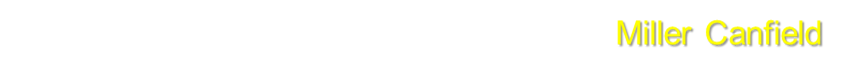 Harassment?
Professor used words such as “P. . . .,” “C. . . .,” and “F. . . .,” in a classroom setting where they were not germane to the subject matter.
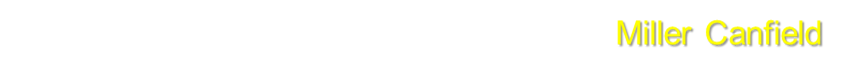 Harassment?
Professor discussed details of his/her sex life in class or inquired about student’s sexual experiences or preferences
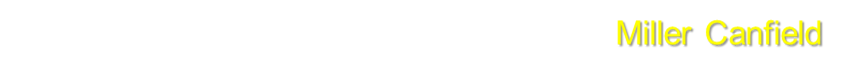 How would you respond?
Your student tells you, “I don’t want to make a big deal about this, and I don’t want to get him in trouble, but another professor has been asking me out to lunch and sending me flowers.  I just wanted you to know about this.  Please don’t tell anyone.”
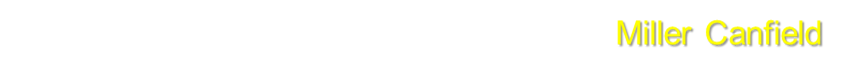 How would you respond?
A student has never complained to anyone about her treatment during her educational experience.  

In her third year, she suddenly announces she’s leaving school because of the constant “harassment.”
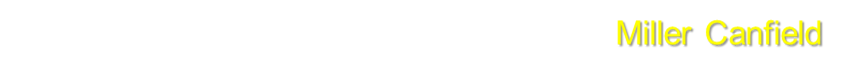 Common Mistakes
Ignoring a complaint because it seems like an idle comment

Not taking (or appearing not to take) a complaint seriously

Not acting immediately

Not documenting incidents and complaints

Handling it on your own by bringing the parties together
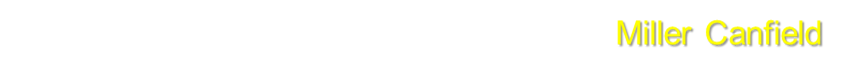 Dos and Don’ts
Do:
Read, understand (inquire if not clear) and follow all applicable laws and policies
Understand and apply “academic freedom” to teach in your assigned area, but please understand there are limits to academic freedom
Engage in intellectual discussions germane to your area and topic
Consider giving notice to students before discussing sensitive issues involving sexual assault, domestic violence and related issues that may re-victimize a survivor
Consider excusing survivors from such discussions, with alternative opportunity for credit/instruction
Act professionally at all times – remember, even innocent conduct can be perceived and reported as inappropriate.
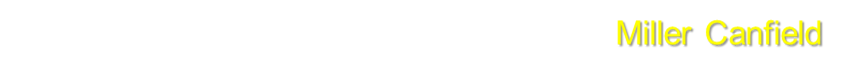 Dos and Don’ts
Don’t:
Engage in conduct or make statements that demean, threaten, defame or ridicule
Engage in sexually suggestive conduct or make such statements, unless germane to your area of instruction
Touch a student or co-worker without permission or in a private location (includes massages, hugs, etc.)
Engage in conduct or make statements that suggest animus toward any protected class
Meet privately behind closed doors with any student who can then make allegations of assault, discrimination or retaliation
Create a record through your statements or email that evidences discriminatory or retaliatory animus (remember – humor is often lost in email)
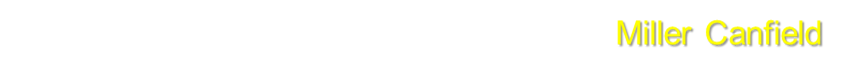 Kurt McCammanmccamman@millercanfield.com269.383.5818
millercanfield.com